Ёлочка из бумажных кругов.
Дьячкова С.А.
Учитель начальных классов
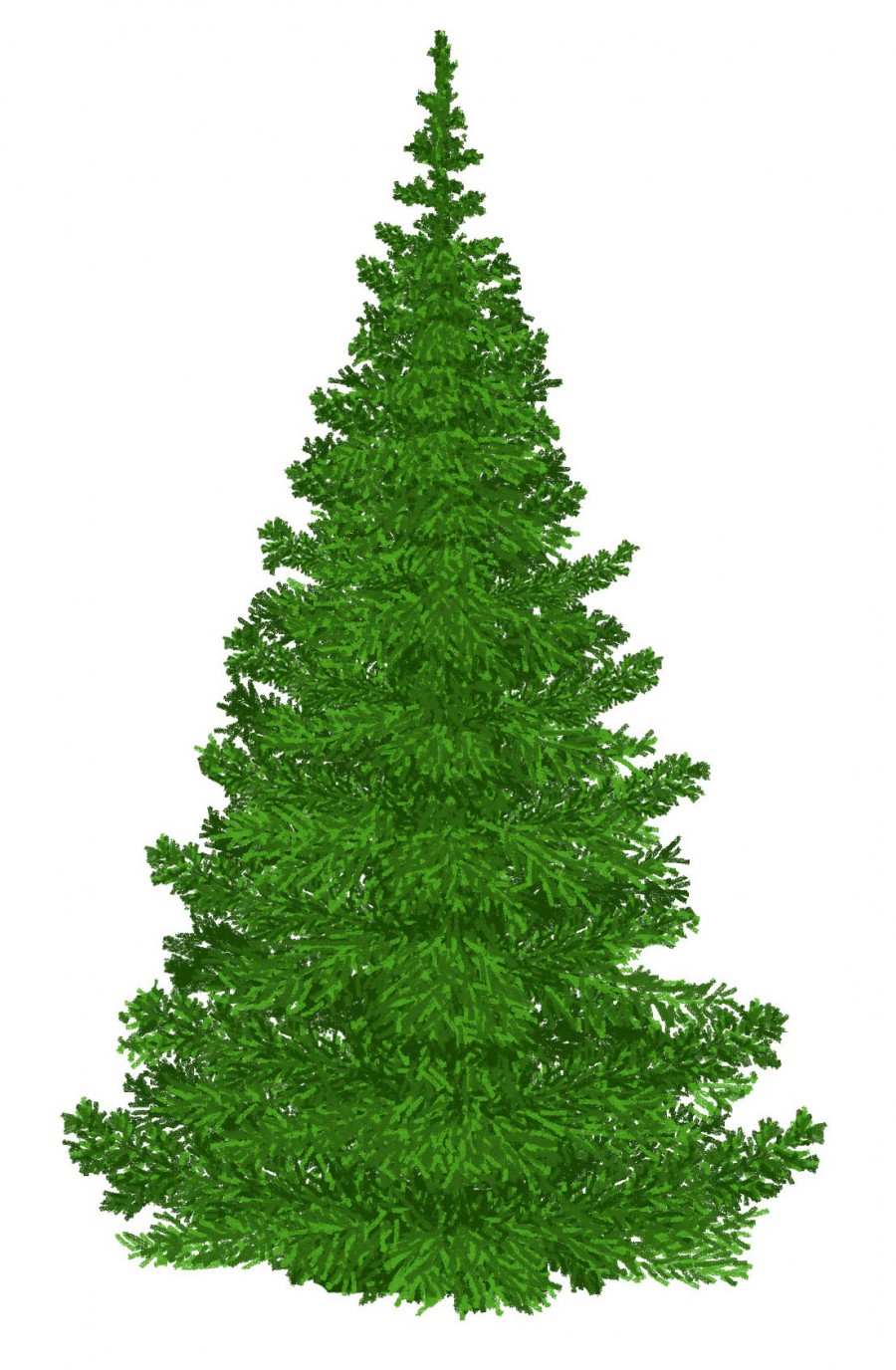 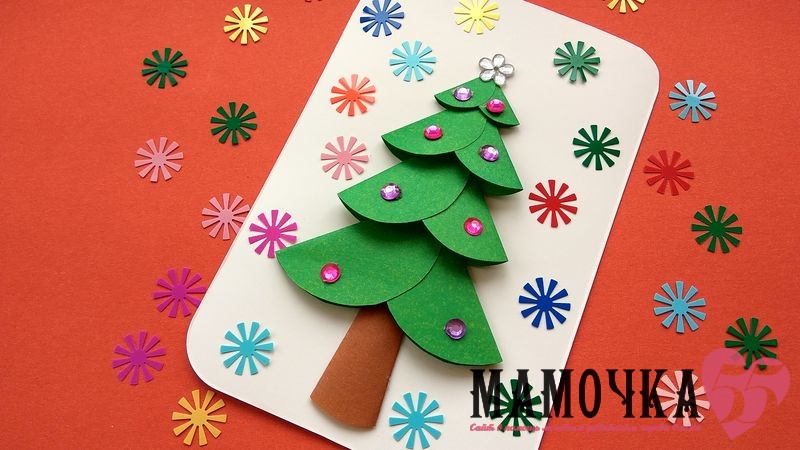 Для работы нам понадобятся
Зелёная бумага
Картон
Ножницы
Клей
Циркуль
 Мелкие украшения
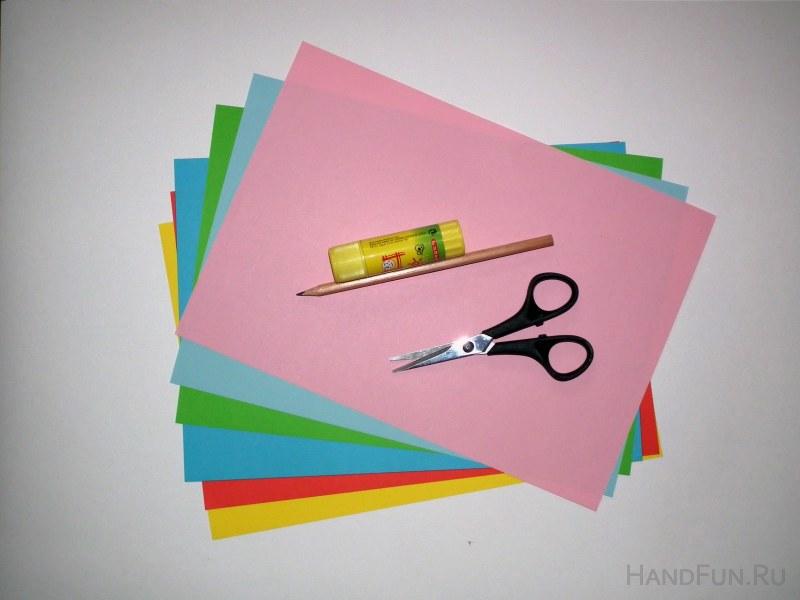 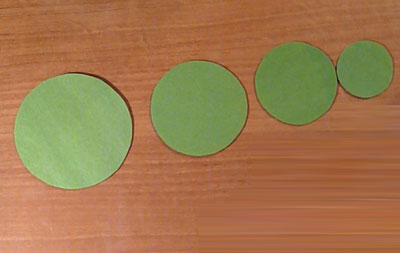 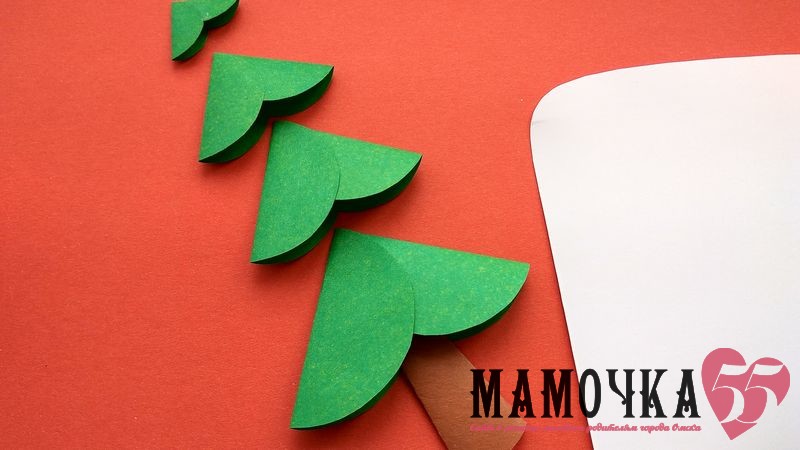 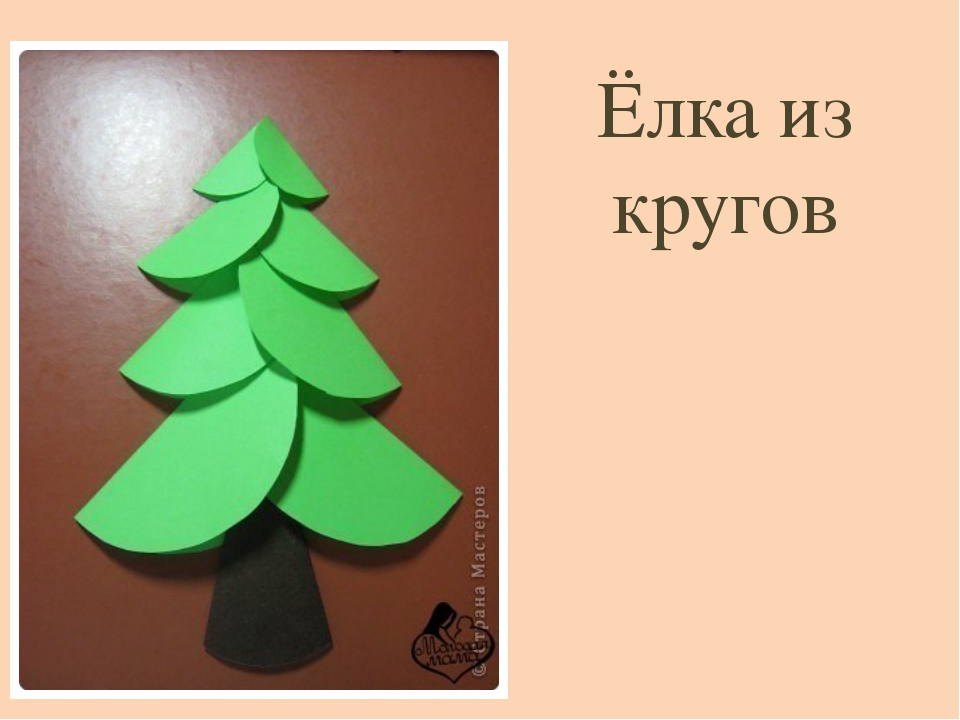 Вы можете использовать 
данное оформление 
для создания своих презентаций, 
но в своей презентации вы должны указать 
источник шаблона: 

Фокина Лидия Петровна
учитель начальных классов
МКОУ «СОШ ст. Евсино»
Искитимского района
Новосибирской области
Информационные источники
Фон
Загнутый уголок
Тройной уголок
Рисунок 
Рисунок1
Сайт http://linda6035.ucoz.ru/